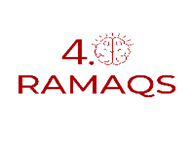 for Industry 4.0
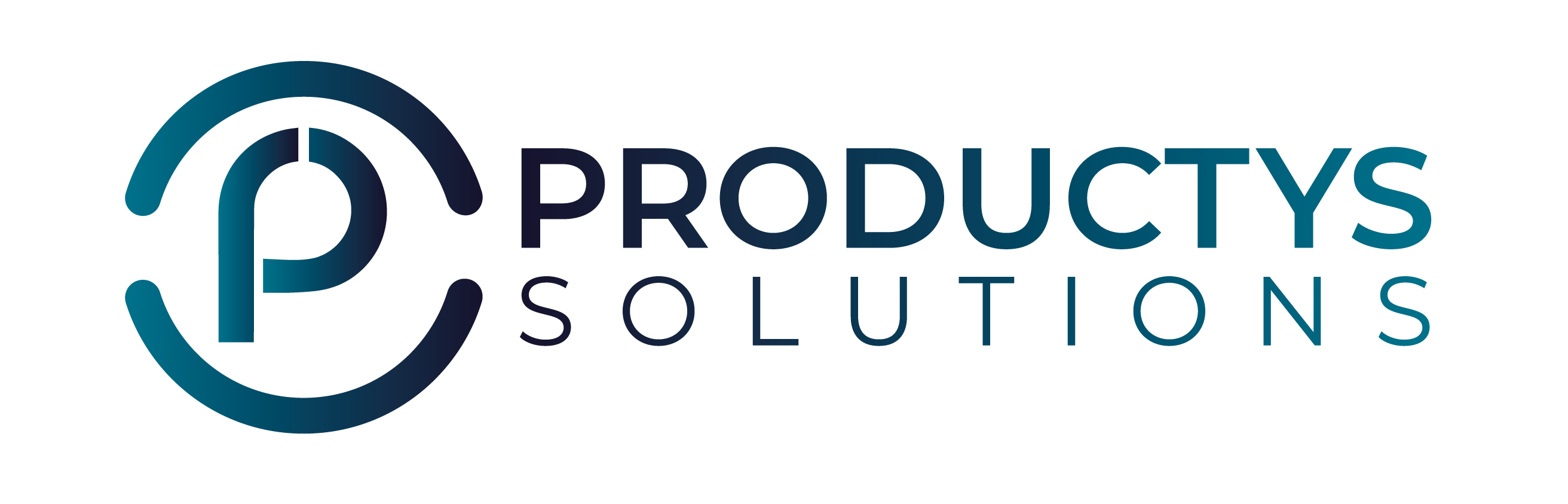 Consulting & solutions
Your dreams, our challenge
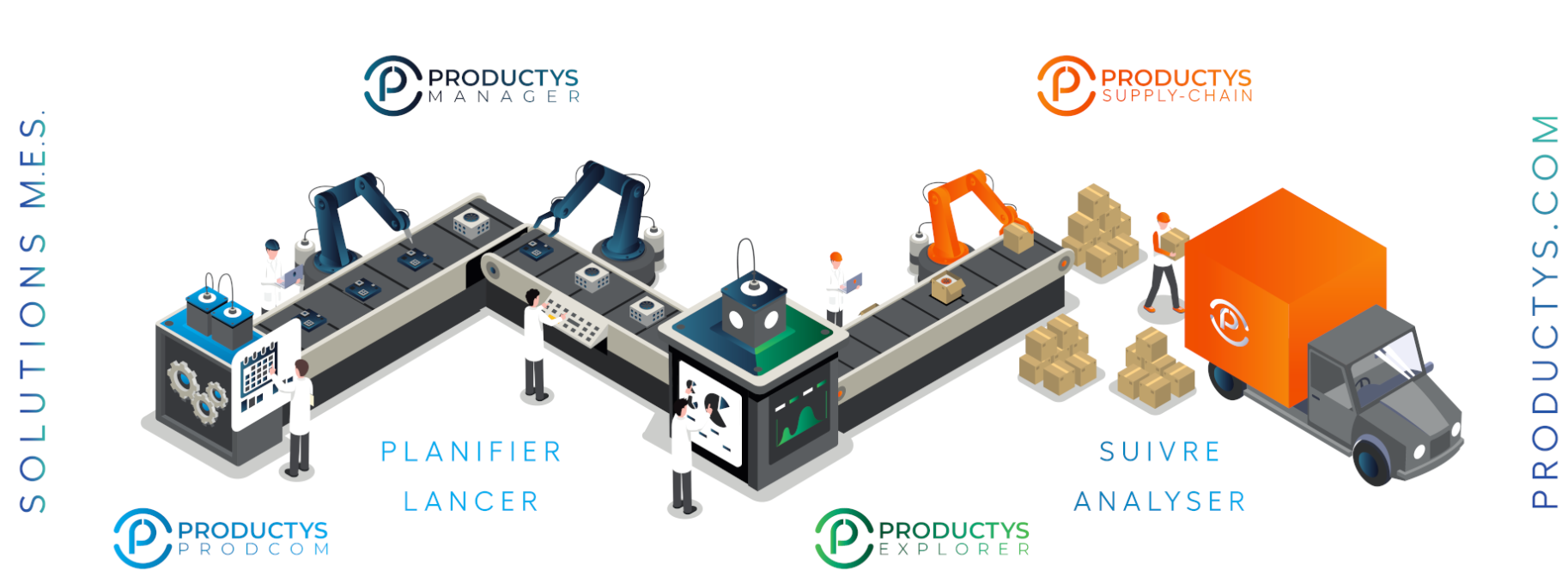 Janvier 2023
Votre besoin
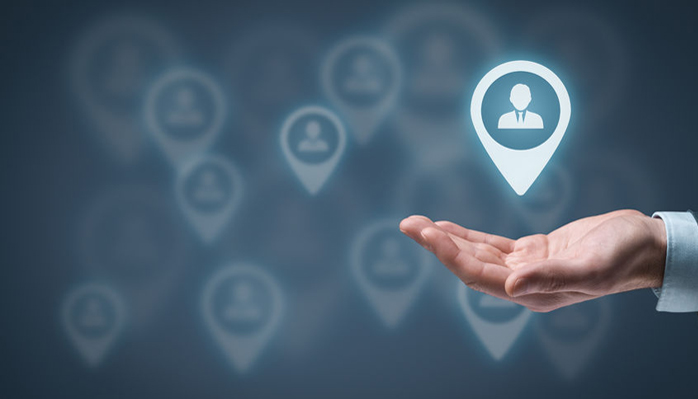 Suivi de production
Amélioration continue
Standardisation de vos processus
Suppression du papier
Réduction des coûts
Fiabilisation
Traçabilité totale
Notre offre
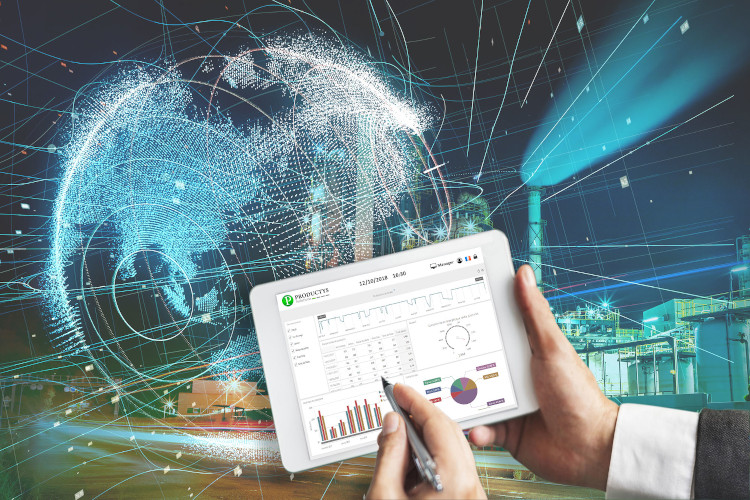 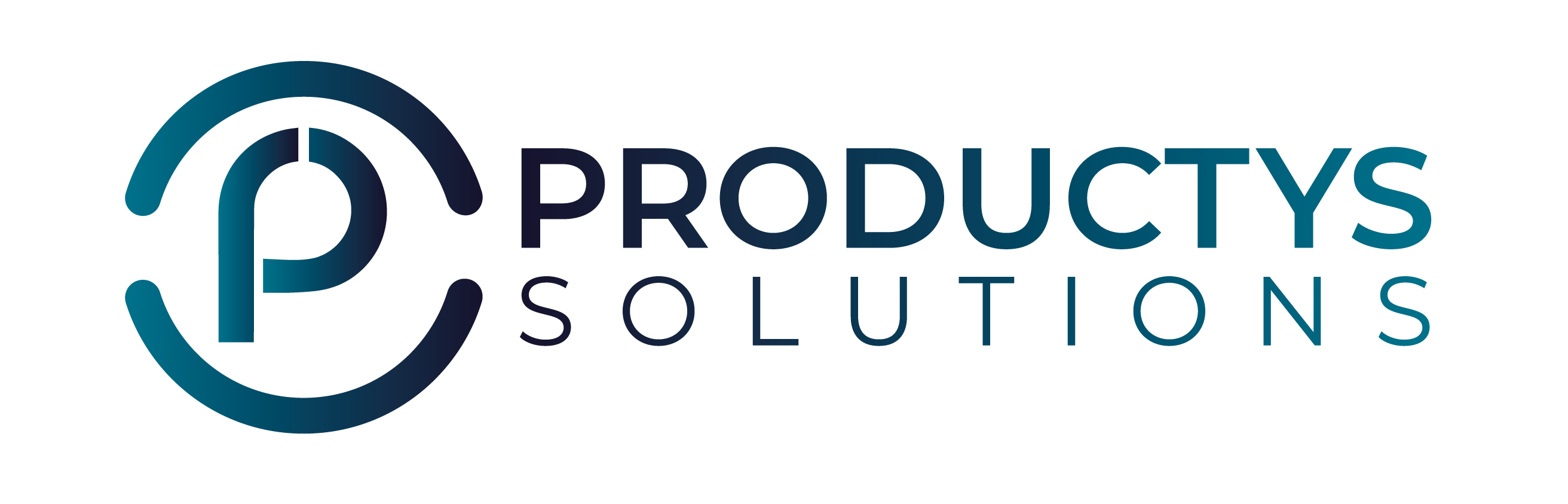 Conçu pour les industriels, Productys MES est une solution logicielle de gestion, suivi et pilotage des unités de production
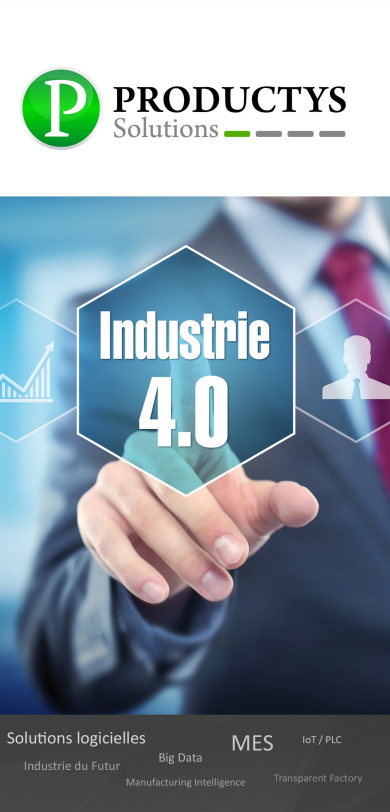 Notre mission
Vous accompagner
Vers l’usine du futur, dans un objectif de performance, de qualité
et de productivité.

L’humain au centre
Le succès de vos projets passe par le succès dans l’atelier.
Stratégie internationale
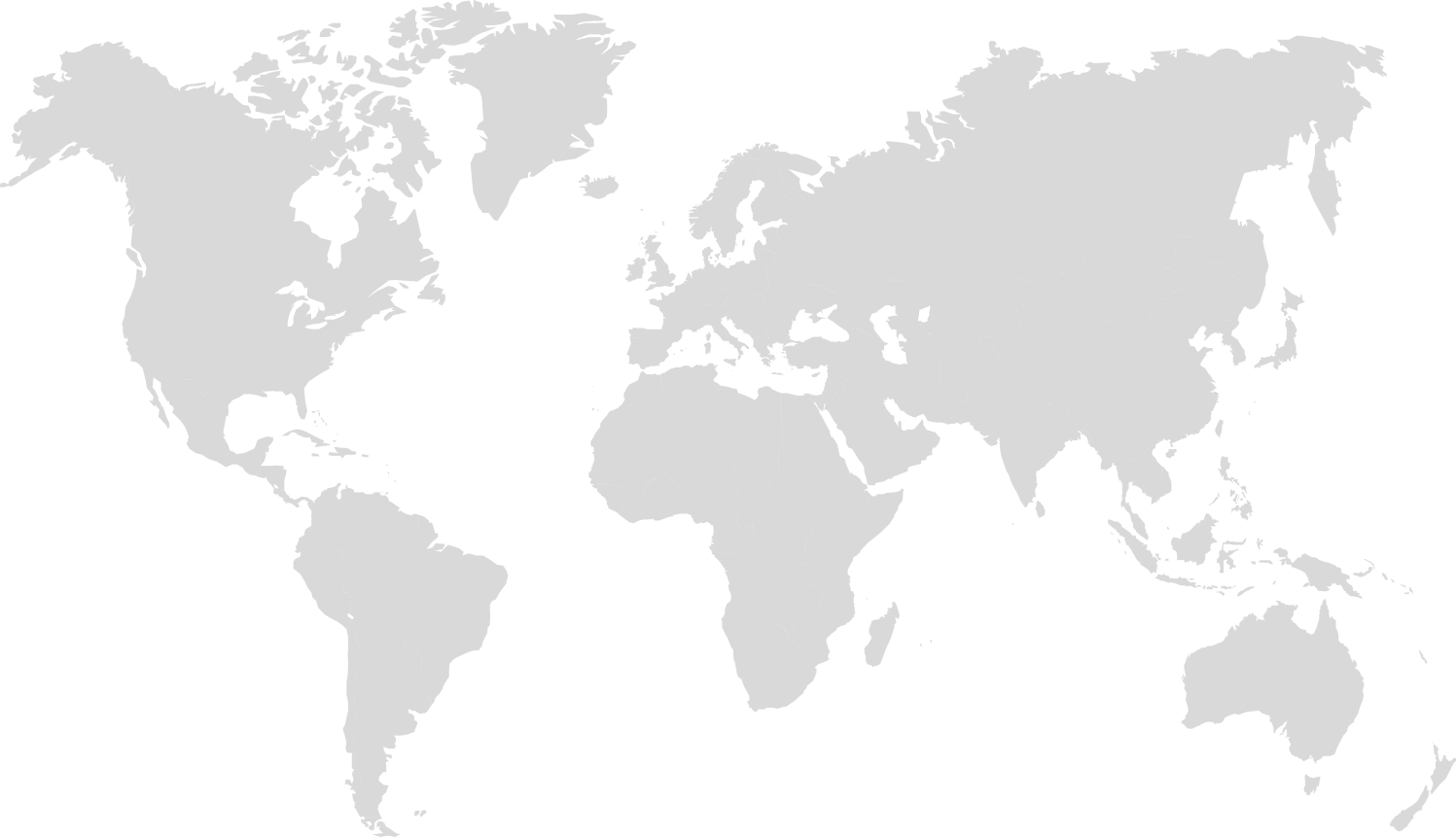 Basé
Saint-Nazaire & Istres (FR)
Conception, support,
R&D, direction administrative
et commerciale
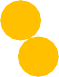 Saint - Nazaire
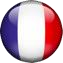 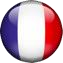 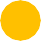 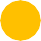 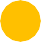 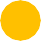 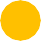 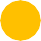 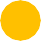 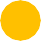 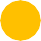 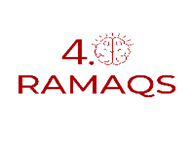 Distribution
Maroc, Algérie,…
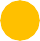 Les chiffres
2005
Création
15
Effectifs
1
Distributeur
500 
Utilisateurs
25
     Pays
5
Continents
Secteurs clés
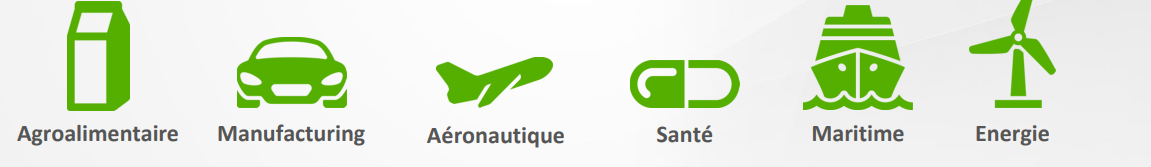 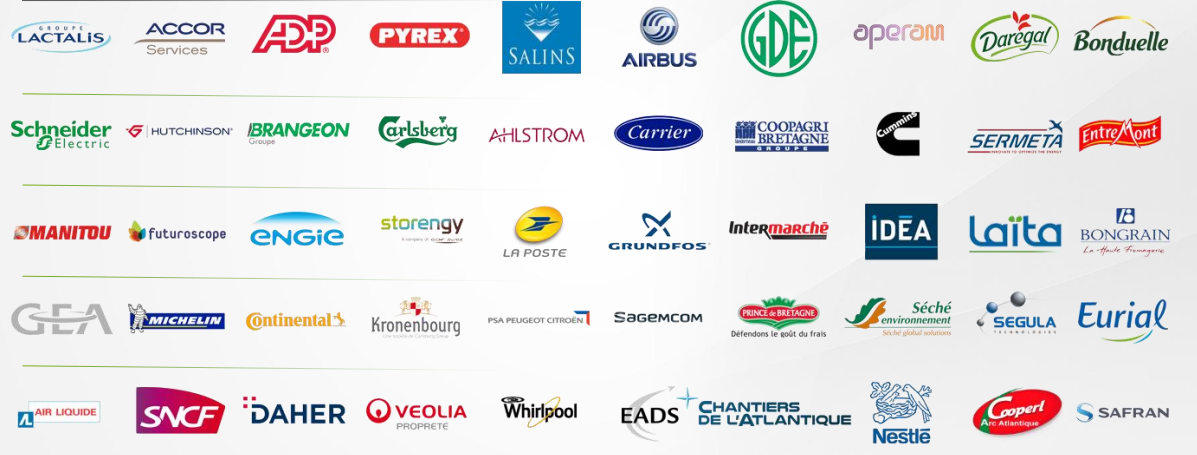 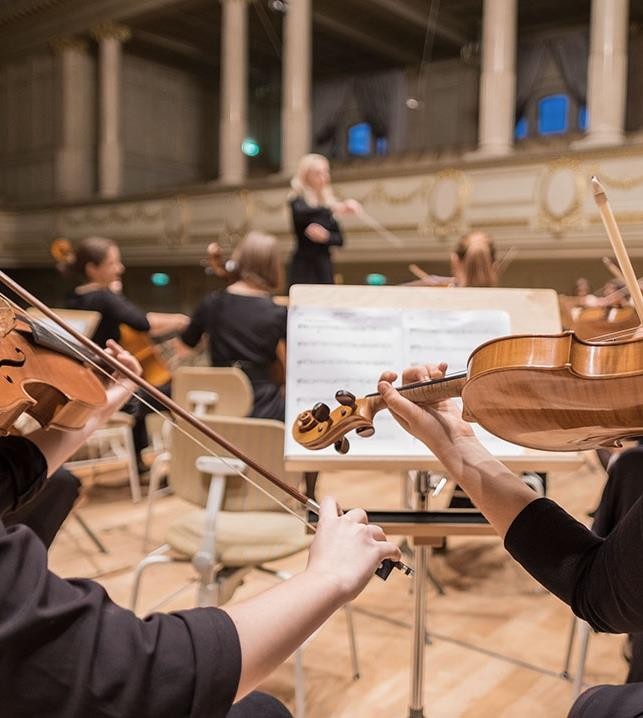 Le rôle du MES
ERP
M.E.S  ATELIER
Faire le lien entre l’ERP et l’atelier
pour fournir la bonne information
au bon moment.
OF tracking :  qui, quoi, quand, où, comment ?
Le MES devient le chef
d’orchestre de votre atelier.
MES
MES
La continuité numérique
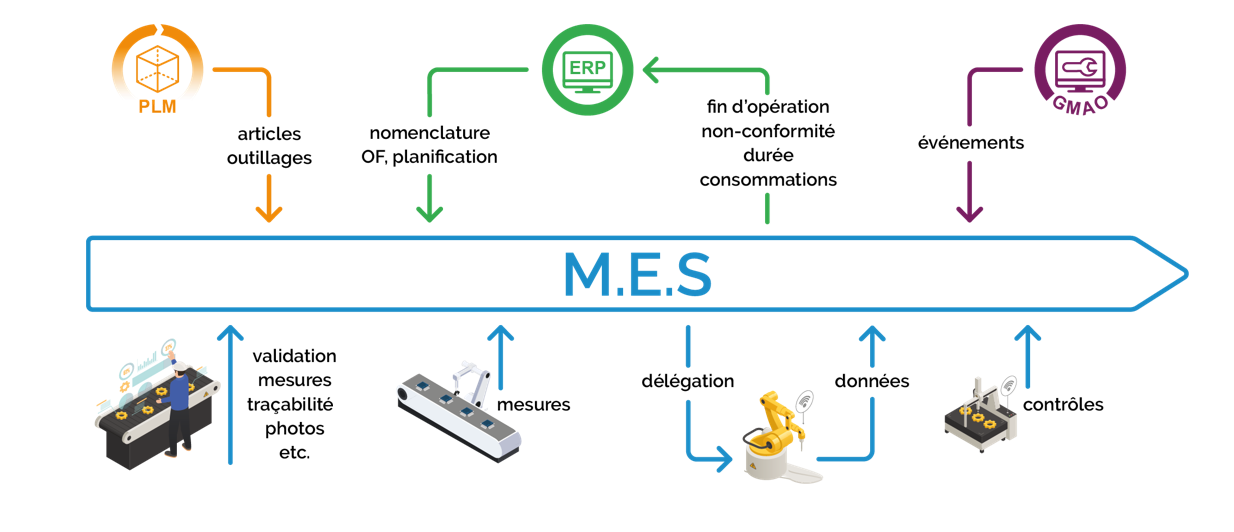 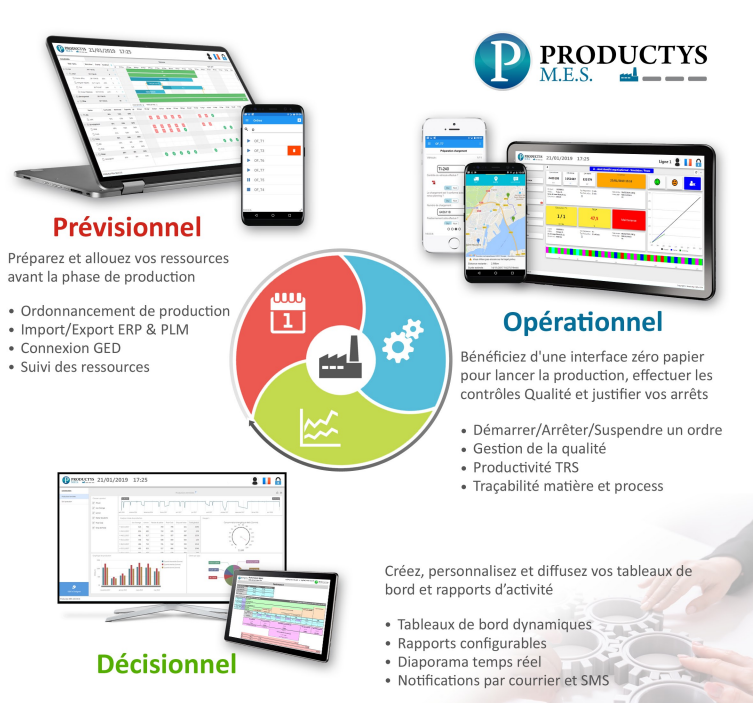 MES
Votre Solution Productys MES pour couvrir 80% de vos besoins génériques en un mois, chez vous ou en Cloud sous 48 h
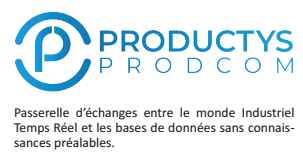 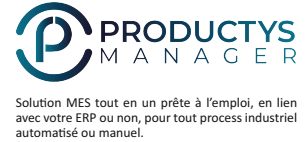 La gamme PRODUCTYS
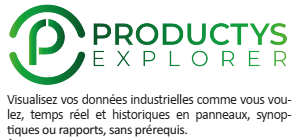 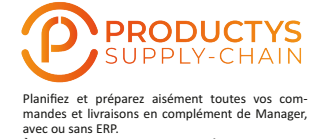 Solutions pour Industrie 4.0 avec pour objectif de :

digitaliser tout le suivi de production afin de gagner en efficacité, 
limiter les saisies ou les erreurs, 
apporter de la visibilité en tout point des ateliers, donc de la réactivité et de la productivité
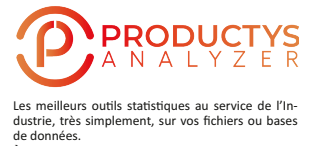 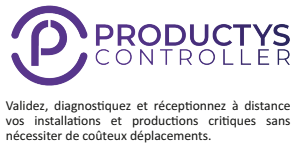 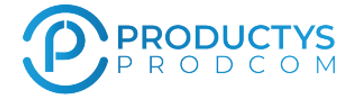 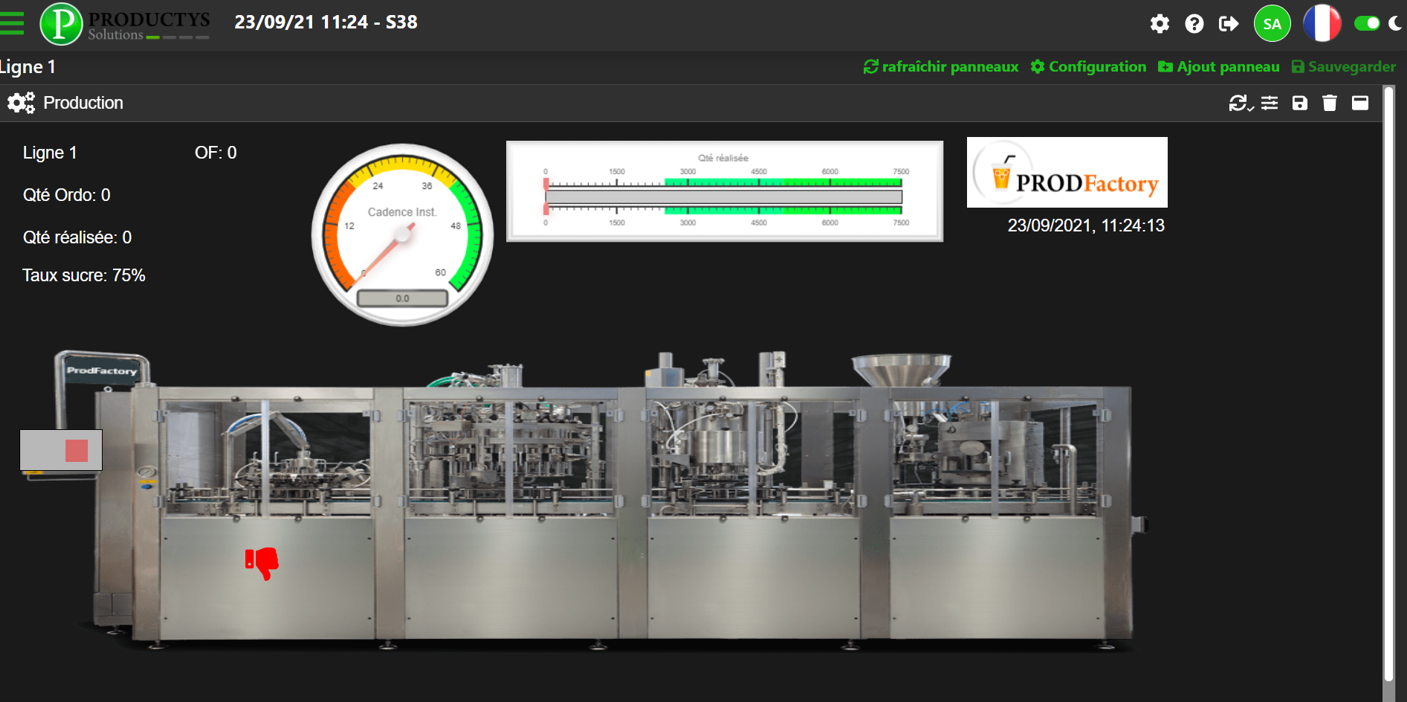 Machine Data AcquisitionCommunication/historisation/consignation 100% paramétrable pour établir un lien entre les interfaces Temps Réel de type Automates Industriels ou IoT (OPC, Modbus, Profinet) et les bases de données existantes (MS SQL, Oracle, PSQL, MySQL) ou à créer instantanément.
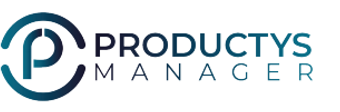 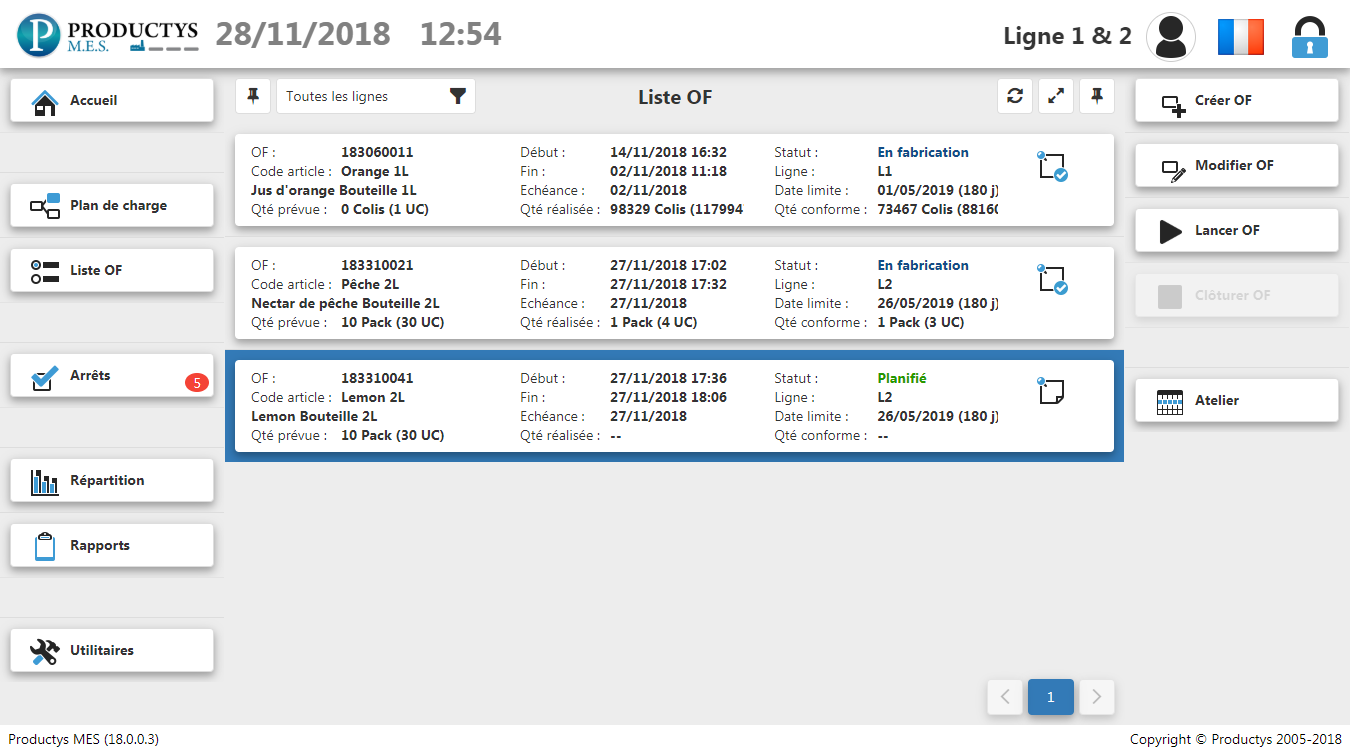 Solution générique SAAS ou On Premise complète avec Gestion des Ressources / Articles / Gammes / Opérations, Ordonnancement, Lancement, Productivité, Contrôle Qualité, Suivi décisionnel, Stock et G.E.D. 

Productys MES est ouvert à tous compléments de données personnalisées de façon 100% paramétrable pour une souplesse et une adaptation maximale.
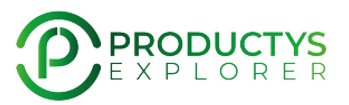 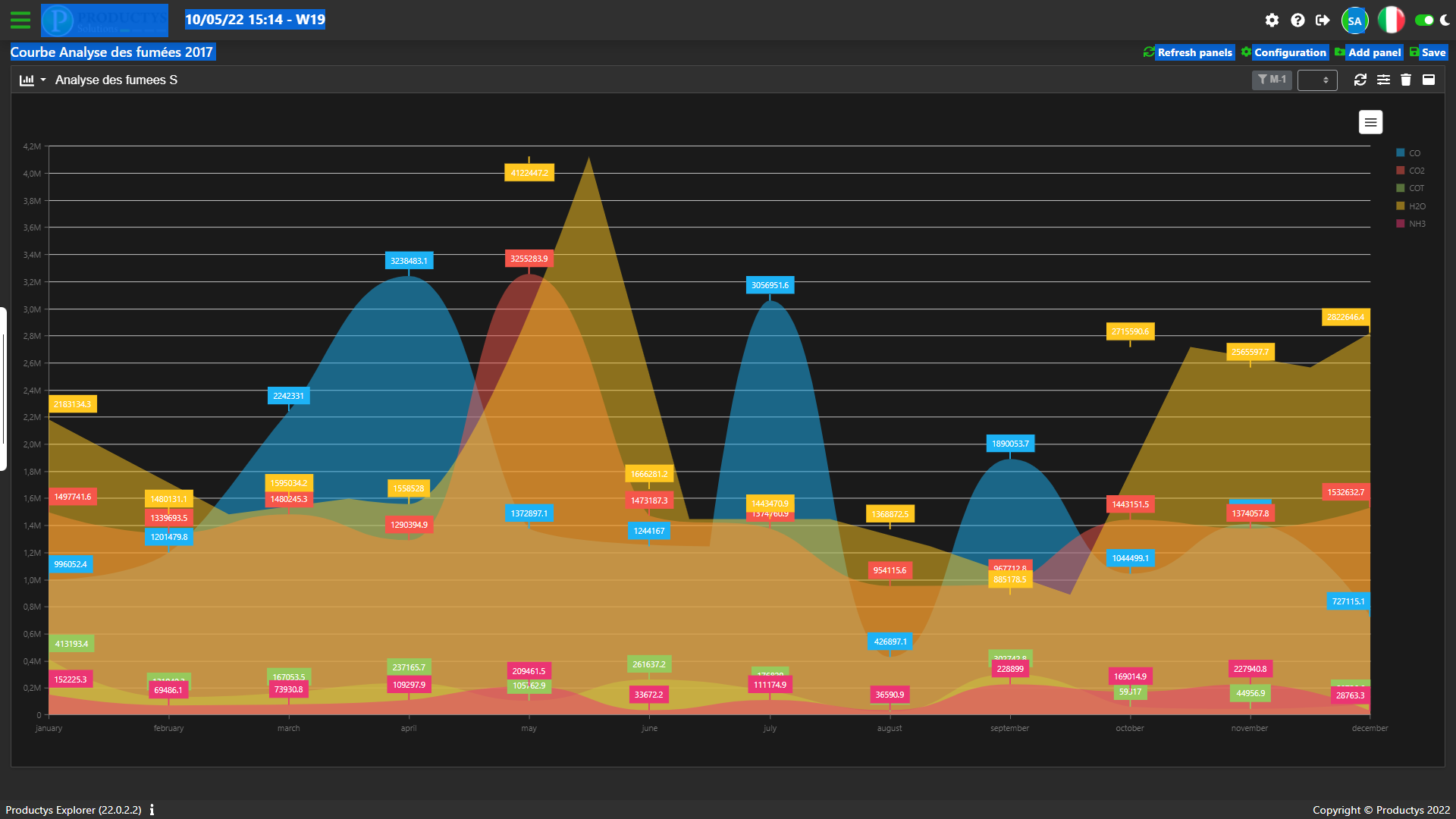 Full Web Dashboards, HMI & ReportsPremier logiciel web 100% paramétrable dédié au Décisionnel Industriel pour tous les acteurs d'un site industriel, sans aucune installation sur les postes Clients ou écrans géants de restitution (TV en atelier ou salles de réunion).
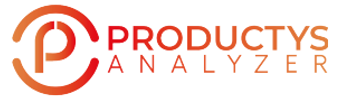 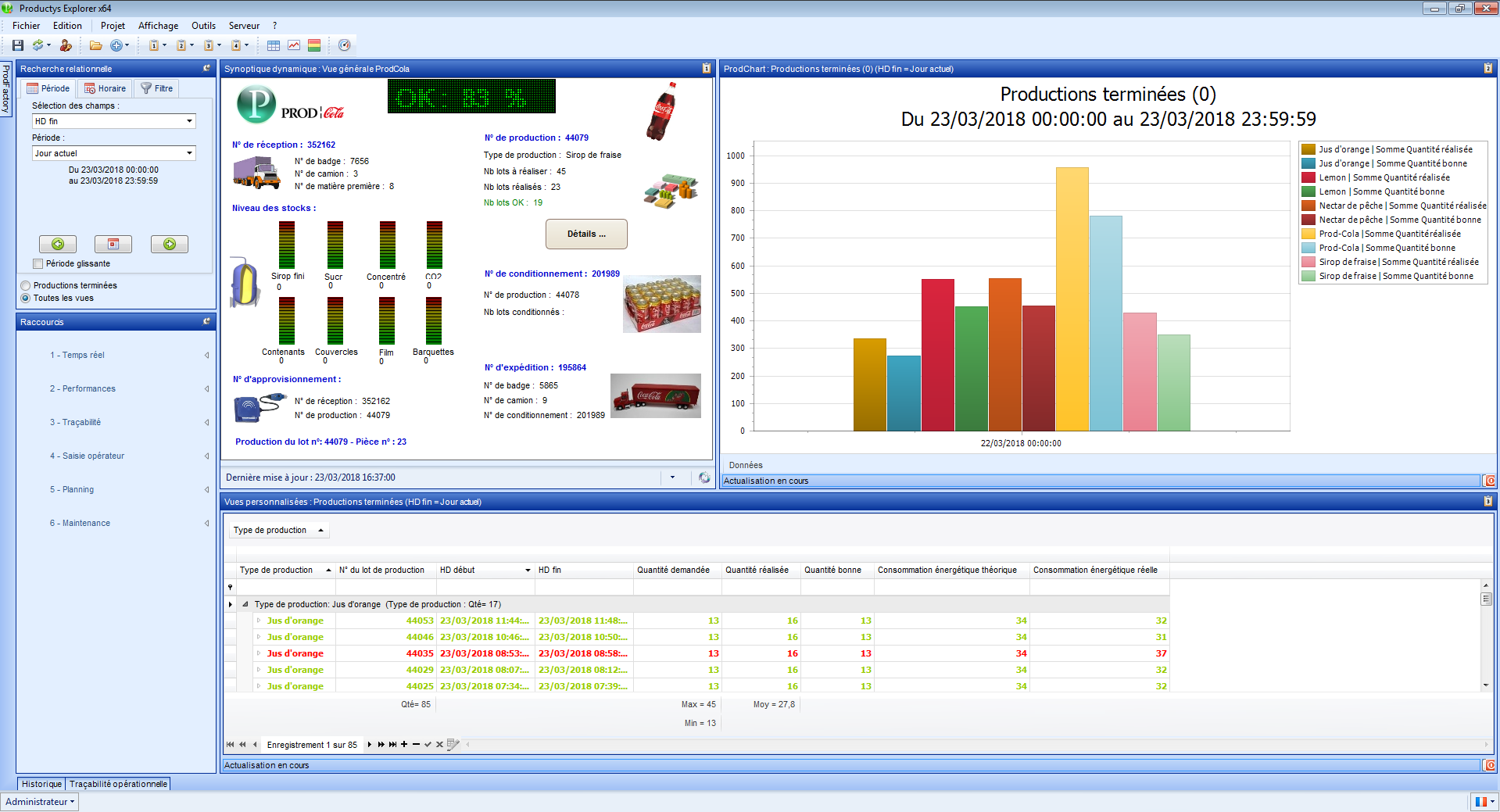 Stat Dashboards, Graphics & ReportsPremier logiciel Win 100% paramétrable dédié à l'analyse statistique, corrélation et régression linéaire, cartes de contrôles, graphiques 3D, etc. Inclut des fonctions de corrections de données intuitives et immédiates
ERP - AXELOR
Le complément parfait en Gestion de Production

Productys est désormais intégrateur de la solution ERP Axelor pour le monde industriel, vous garantissant ainsi un ensemble complet  immédiatement opérationnel, et un seul fournisseur responsable.L'ERP constitue la référence financière et commerciale à la journée, le MES intègre les données nécessaires au déroulement de production à la minute ou seconde près. L'ensemble constitue une chaîne complète et totalement complémentaire.
Interfaces
Interfaces web ou mobile  Multi-supports :

PC
Panels tactiles
Smartphones
Tablettes Android & iOS
TV connectées
Exploitation autonome ou compatibles principaux navigateurs
La gamme PRODUCTYS
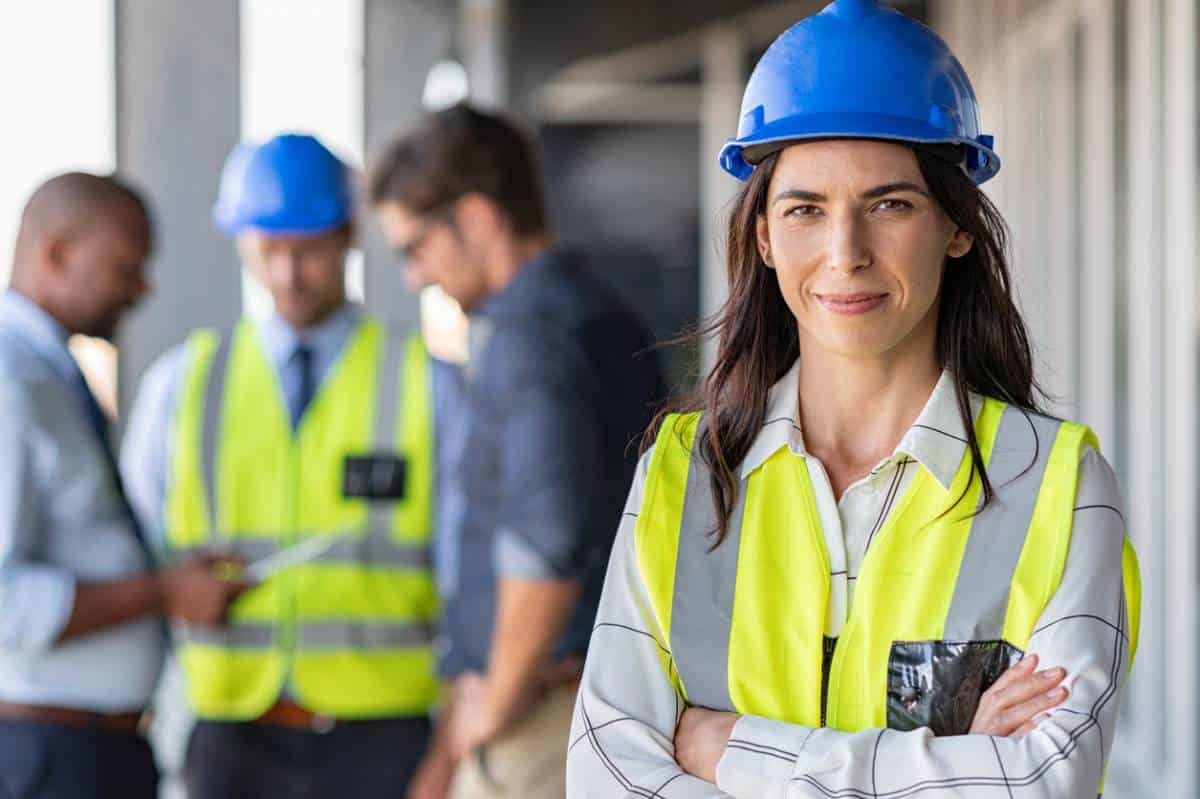 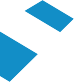 Une solution 100 % web packagée



Installation rapide, intégration  minimale, POC sans délai

100% paramétrable et évolutive

Interface ergonomique, facile  et rapide à prendre en main
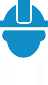 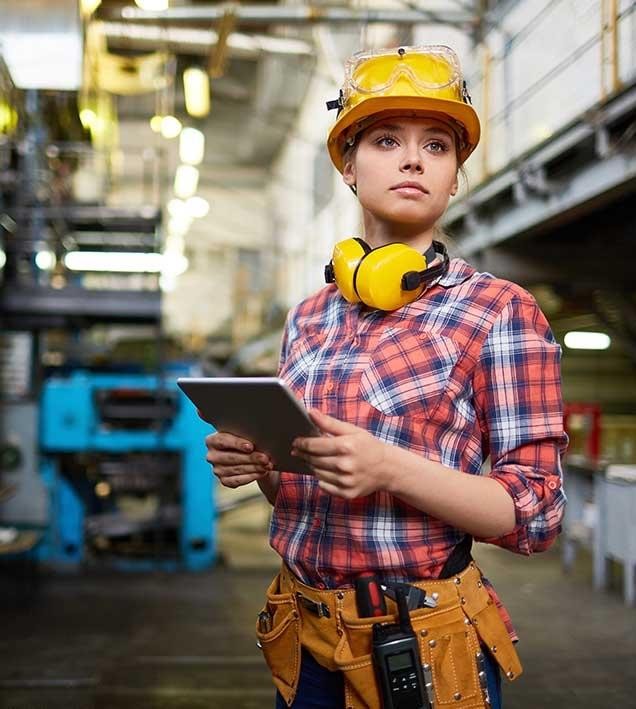 La gamme PRODUCTYS
Compatible avec vos machines,
votre ERP, vos documents existants

Coût initial bien inférieur  aux autres solutions

Robuste, fiable, mature

Solution universelle,  mises à jour périodiques
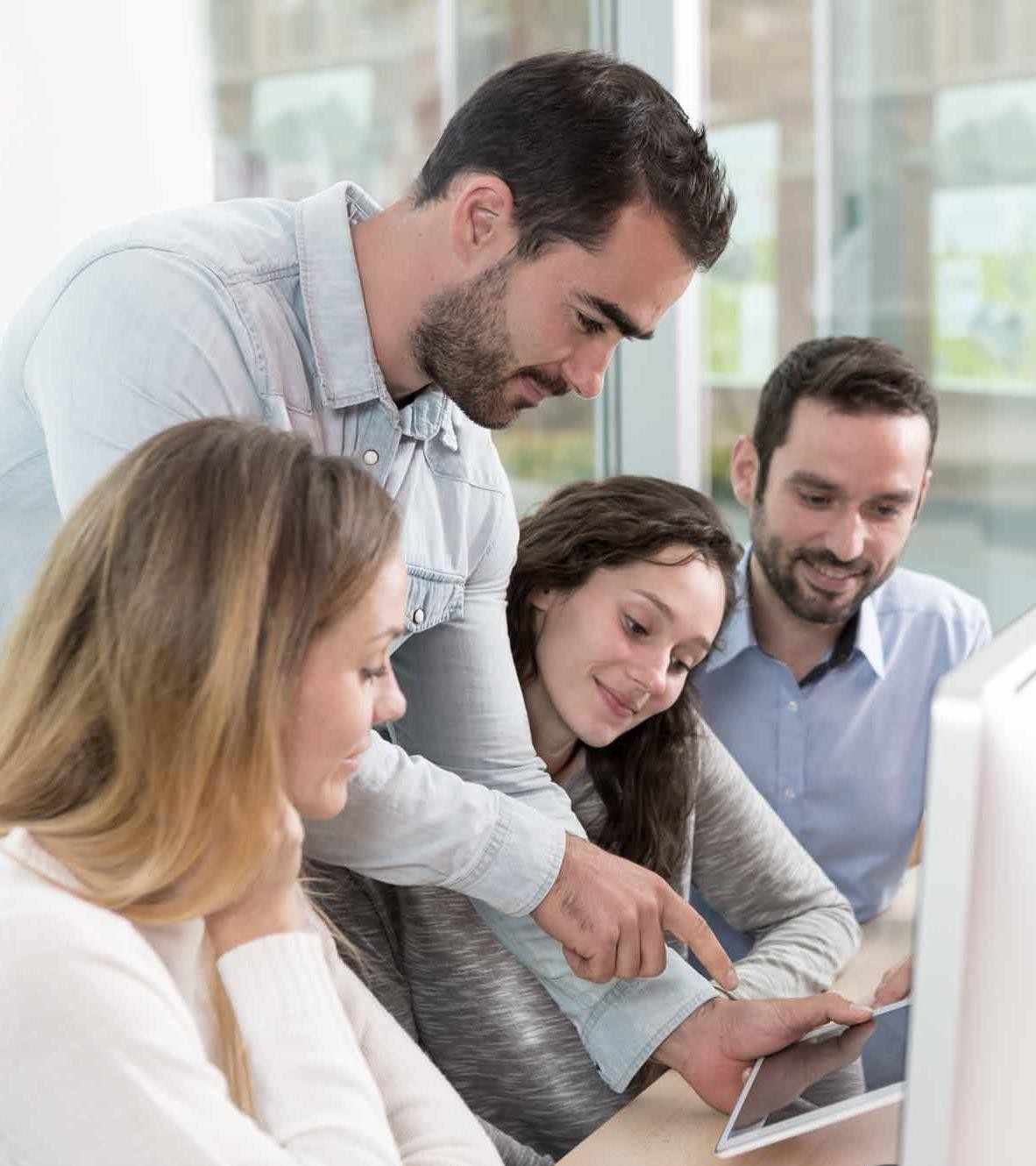 La gamme PRODUCTYS
Expertise en gestion de projets

Projets clé en main

Aide à la conduite du changement,  accompagnement sur le long terme


Multilingue
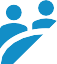 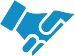 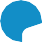 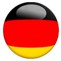 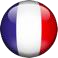 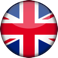 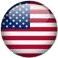 Support
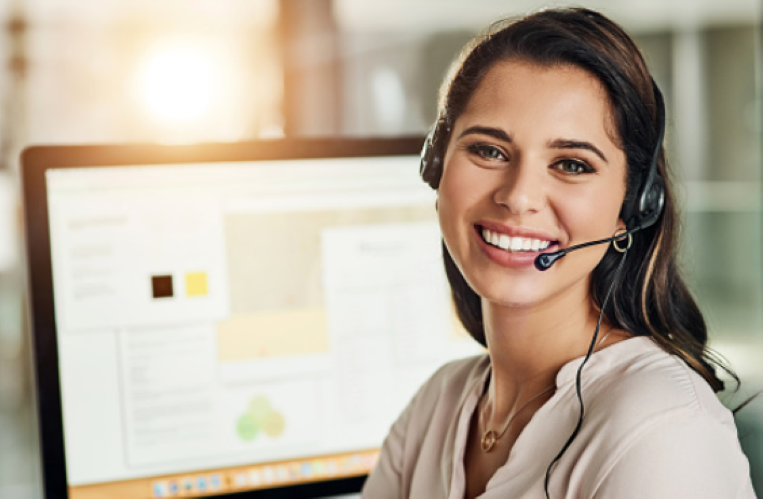 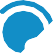 Réactif, impliqué et disponible  quand VOUS en avez besoin,
En mode réponse rapide

Amplitude fonctionnelle : bonnes  pratiques, interprétation des résultats  statistiques, bénéfice d’expériences

Prise de main à distance
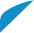 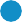 Pourquoi choisir Productys?
Pour tous les métiers de l’industrie dans le monde en 8 langues (Explorer & PMES)
Vers tous les utilisateurs, de l’Opérateur au CEO

De la Planification/Ordonnancement (avant) au Décisionnel Industriel (après)
Pour les systèmes automatisés ou Zéro papier en process manuel

Liberté de solutions sécurisées en Local ou hébergées en Cloud  Avec le choix d’investissement ou fonctionnement au meilleur coût
Osez la digitalisation !  
 Les technologies digitales vous apportent une réactivité sans égal en suivi de production industrielle et logistique